METODICKÝ A SUPERVIZNÍ SEMINÁŘ K PRAXI IV.
5. února 2019
TERMÍNY PRAXÍ A SEMINÁŘŮ:
5. 2.		Úvodní seminář pro celý ročník0) – 25
31. 1. (18.00) - 3. 2.Otevřen rozpis pro výběr praxe 4.
12. 2.		Seminář před praxí v seminárních skupinách – IPP
18. 2. - 22. 2. 	Praxe 4.
26. 2.		Seminář po praxi v seminárních skupinách
11. 3. (18.00) – 14. 3.Otevřen rozpis pro výběr praxe 5.
26. 3.		Seminář před praxí v seminárních skupinách – IPP
31. března (24.00)	TERMÍN ODEVZDÁNÍ ROČNÍKOVÉ PRÁCE
1. 4. - 5. 4. 	Praxe 5.
9. 4.		Seminář po praxi v seminárních skupinách
22. 4. (18.00) - 25. 4. Otevřen rozpis pro výběr praxe 6.
7. 5.		Seminář před praxí v seminárních skupinách – IPP
13. 5. - 17. 5. 	Praxe 6.
21. 5.		Seminář po praxi v seminárních skupinách
28. května  STUDENTSKÁ KONFERENCE v aule (8.30 – 13.00)
VÝBĚR PRAXE
Zaměření na sociální práci:

Student musí v rámci 6 týdnů praxí splnit tyto náležitosti:

Praxe u 4 cílových skupin:
Ohrožené děti, mládež a rodiny – bude realizována povinně ve státní správě (OSPOD, sociální kurátoři), doporučujeme ještě druhou praxi v neziskovém sektoru
Dospělí ohrožení sociálním vyloučením
Lidé s postižením
Senioři

Na jedné z praxí musí studenti sledovat také pastorační cíle (IPP a zprávu poslat také příslušnému učiteli z katedry teologie a filozofie)
VÝBĚR PRAXE
Zaměření na speciální pedagogiku:

Student musí v rámci 6 týdnů praxí splnit tyto náležitosti:

Praxe na 4 typech pracovišť:
Školy zřizované podle § 16, odst. 9 Školského zákona + Speciálně pedagogická centra
(Sociální) služby pro děti s postižením
(Sociální) služby pro dospělé s postižením
Státní správa (Úřady práce, odbory Městských úřadů)

Během praxí získat zkušenost alespoň se 3 druhy postižení (každé z nich na zvláštní praxi) – smyslové, tělesné, mentální (kombinované)

Na jedné z praxí musí studenti sledovat také pastorační cíle (IPP a zprávu poslat také příslušnému učiteli z katedry teologie a filozofie)
PRŮBĚŽNÁ PRAXE
40 hodin v průběhu letního semestru
Doba trvání alespoň 3 měsíce
IPP + zpráva + hodnocení
zprávy do příslušné odevzdávárny
STUDENTSKÁ KONFERENCE28. května 2019
HLAVNÍ TÉMA:

KOMUNITA

Každá skupina si v rámci hlavního tématu zvolí konkrétní zaměření a zformuluje cíl
STUDENTSKÁ KONFERENCE28. května 2019
Pro každou seminární skupinu bude vylosován jeden úkol :
Celková organizace konference, Občerstvení 
	dohled nad přípravami, zajištění místnosti včetně techniky  a občerstvení
Propagace
	zajištění propagace konference před akcí (web, facebook, plakáty, zvací emaily), foto a videodokumentace během konference
3.   Organizace konferenčního dne – „chairman“ - ETF
	   moderování, hlídání času
STUDENTSKÁ KONFERENCE28. května 2019
Každá skupina si zvolí 2 zástupce, kteří budou komunikovat za skupinu (nahlásí T. Najbrtové do 12. února).
Do 26. února skupina nahlásí TÉMA svého příspěvku
Do 9. dubna skupina nahlásí CÍL a OSNOVU svého příspěvku. Délka příspěvku bude 50 minut. 
Nejpozději na konci dubna by měla propagační skupina začít s propagací (emailové pozvánky, plakáty, www stránky, facebook, …).
Nejpozději do konce dubna by skupiny měly sdělit „zvláštní“ požadavky na technické zabezpečení.
STUDENTSKÁ KONFERENCE28. května 2019
Skupina H. Čížkové:
	Koordinátoři:
Skupina D. Urbana: 
	Koordinátoři:
4.   Skupina I. Čihánkové (ETF): Organizace konferenčního dne – „chairman“
	   moderování, hlídání času
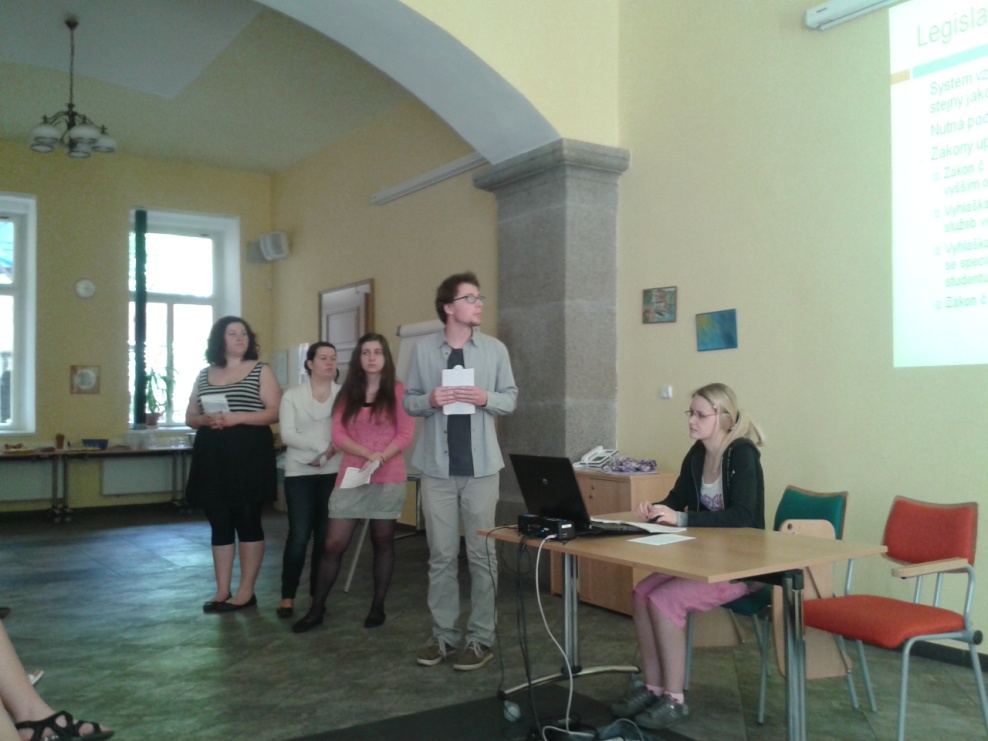 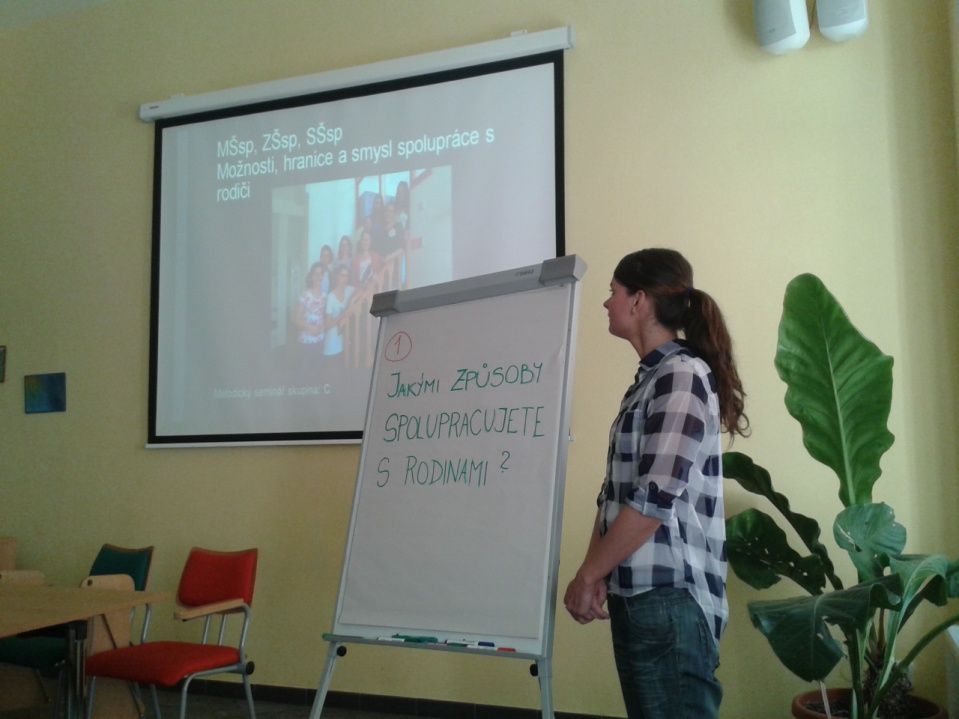 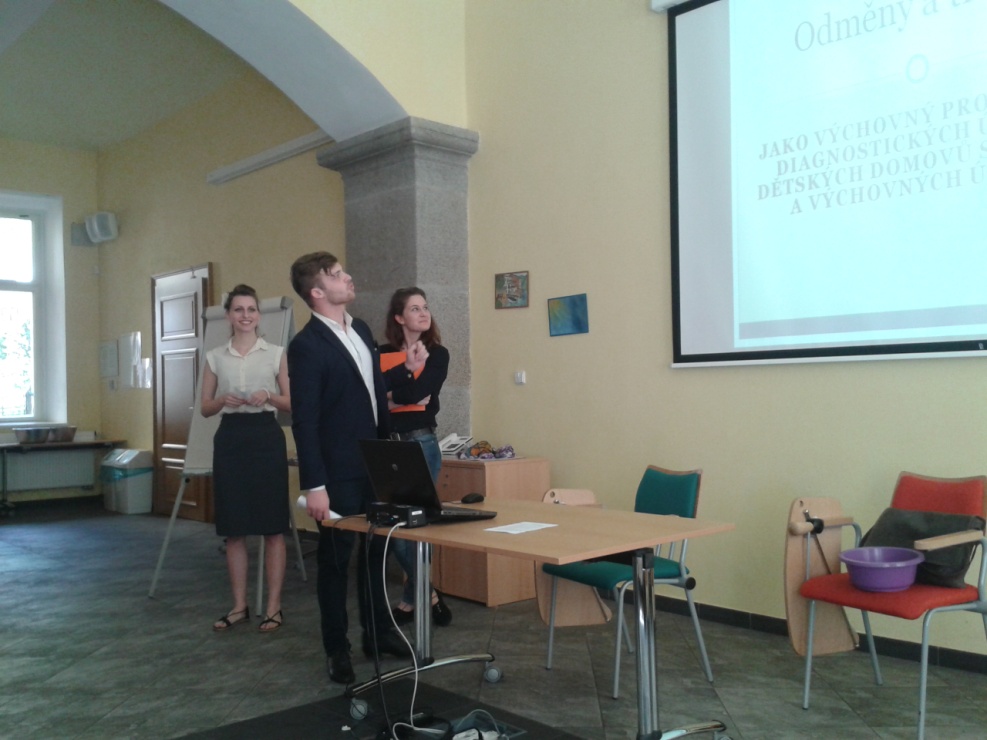 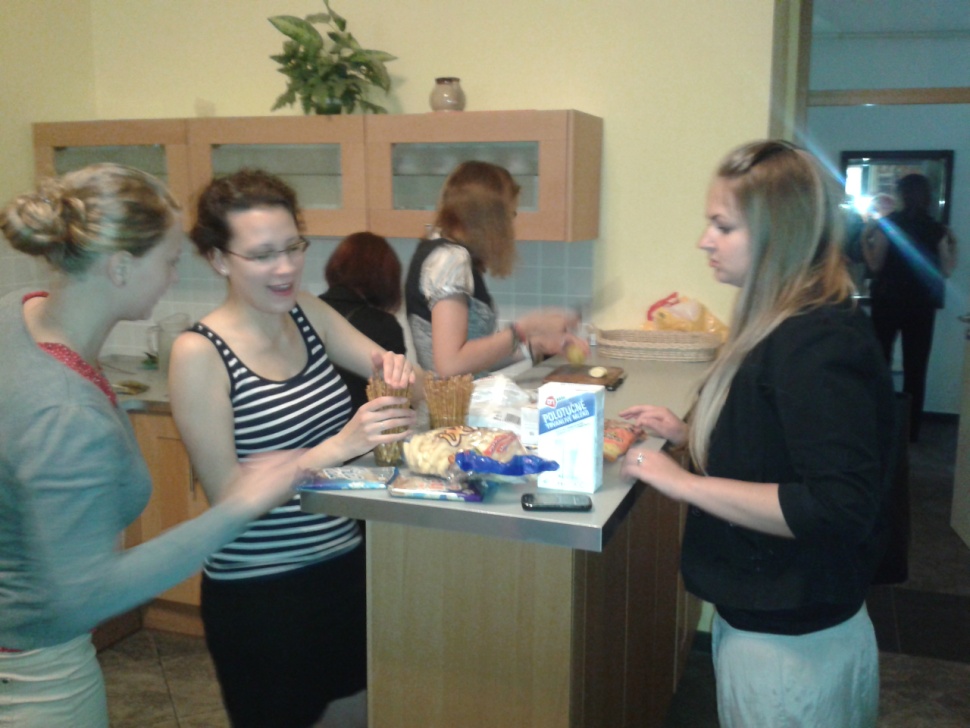